SE1011Week 9, Class 3
Today
Arrays with Loops!
Homework
SE-1011 Slide design: Dr. Mark L. Hornick Instructor: Dr. Yoder
1
Muddiest Points
2
SE-1011 Slide design: Dr. Mark L. Hornick Instructor: Dr. Yoder
More on arrays
// Initialize an array
int[] squares = {0, 1, 4, 9, 16, 25};

// Get the length of an array
int howManySquares = squares.length;
SE-1011 Slide design: Dr. Mark L. Hornick Instructor: Dr. Yoder
3
Write what this code prints
int[] cards = {1,2,3,4};int i = 0;System.out.println("All the cards:");while(i < cards.length) {    System.out.println(i+": "+cards[i]);    i++;}
SE-1011 Slide design: Dr. Mark L. Hornick Instructor: Dr. Yoder
4
Write what this code prints
System.out.println("Again:");i = 0;while(i < cards.length)    System.out.println(i+": "+cards[i]);    i++;System.out.println("Thanks for visiting!");
SE-1011 Slide design: Dr. Mark L. Hornick Instructor: Dr. Yoder
5
Write what this code prints
System.out.println("Again:");i = 0;while(i < cards.length)    i++;    System.out.println(i+": "+cards[i]);System.out.println("Thanks for visiting!");
SE-1011 Slide design: Dr. Mark L. Hornick Instructor: Dr. Yoder
6
Example Codingbat Problem
zeroMax(…)
SE-1011 Slide design: Dr. Mark L. Hornick Instructor: Dr. Yoder
7
Array Homework
Array-1: Basic arrays. No Loops
makeEnds(…)
Array-2: One Loop
isEverywhere(…)
withoutTen(…)
Array-3: Two or more loops, more complex logic
maxMirror (…)
Hint: To debug, return a number.
8
A codingbat Progress Graph
maxSpan(…)
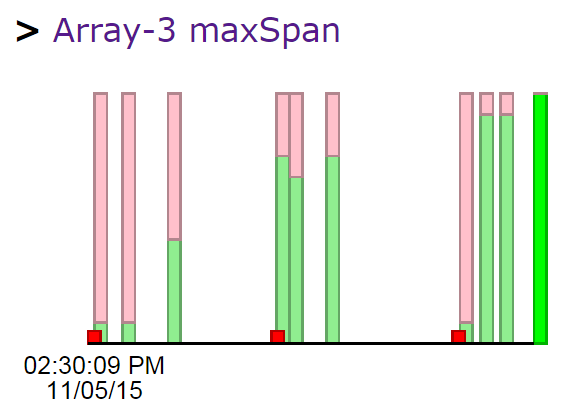 SE-1011 Slide design: Dr. Mark L. Hornick Instructor: Dr. Yoder
9
An epic progress graph
http://codingbat.com/done/epic
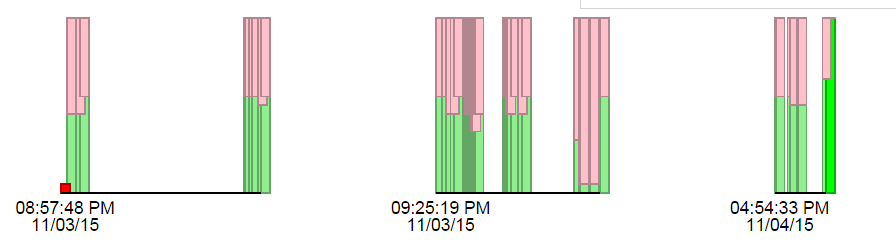 SE-1011 Slide design: Dr. Mark L. Hornick Instructor: Dr. Yoder
10
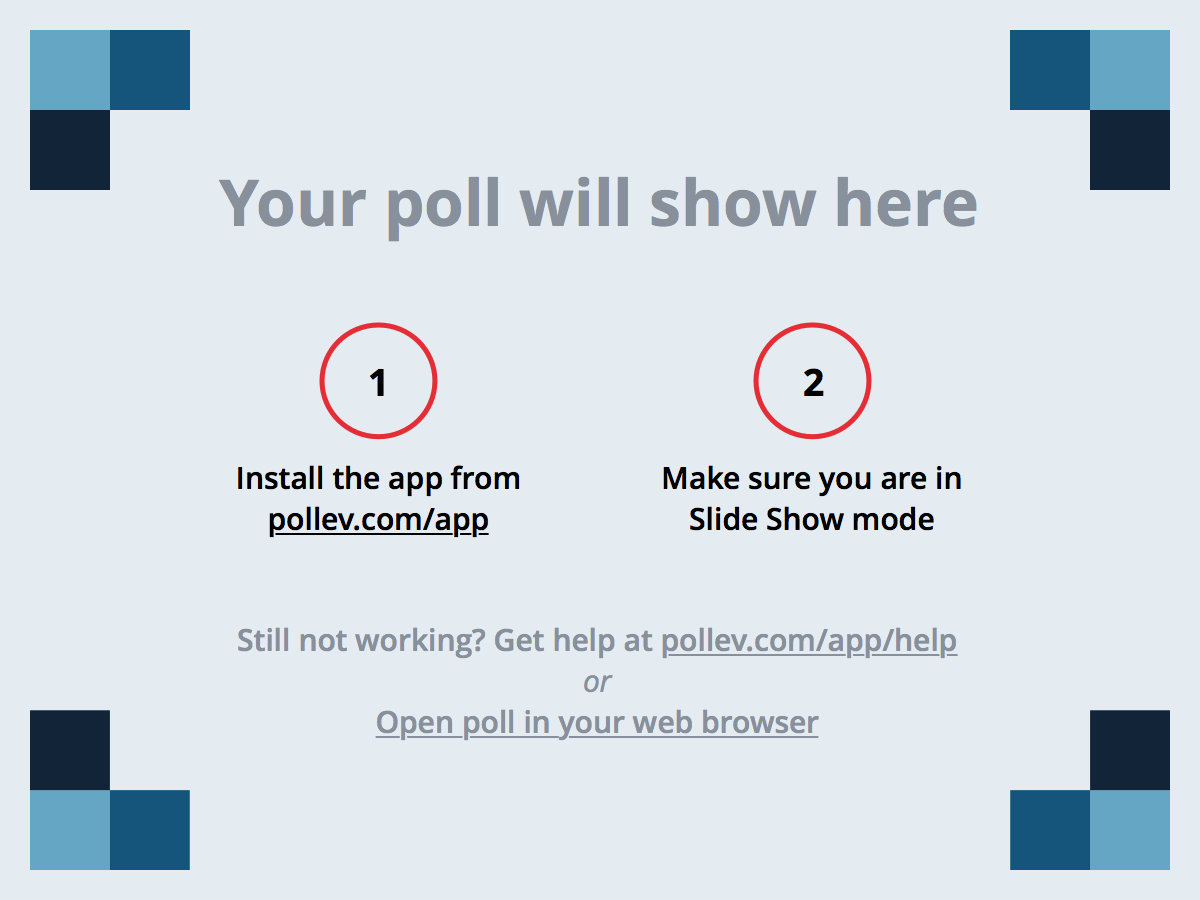 SE-1011 Slide design: Dr. Mark L. Hornick Instructor: Dr. Yoder
11
[Speaker Notes: Muddiest Point]
Acknowledgement
This course is based on the text
Introduction to Programming with Java by Dean & Dean, 2nd Edition
SE-1011 Slide design: Dr. Mark L. Hornick Instructor: Dr. Yoder
12